If the human brain were so simple that we could understand it,we would be so simple that we couldn't.

—Emerson M. Pugh
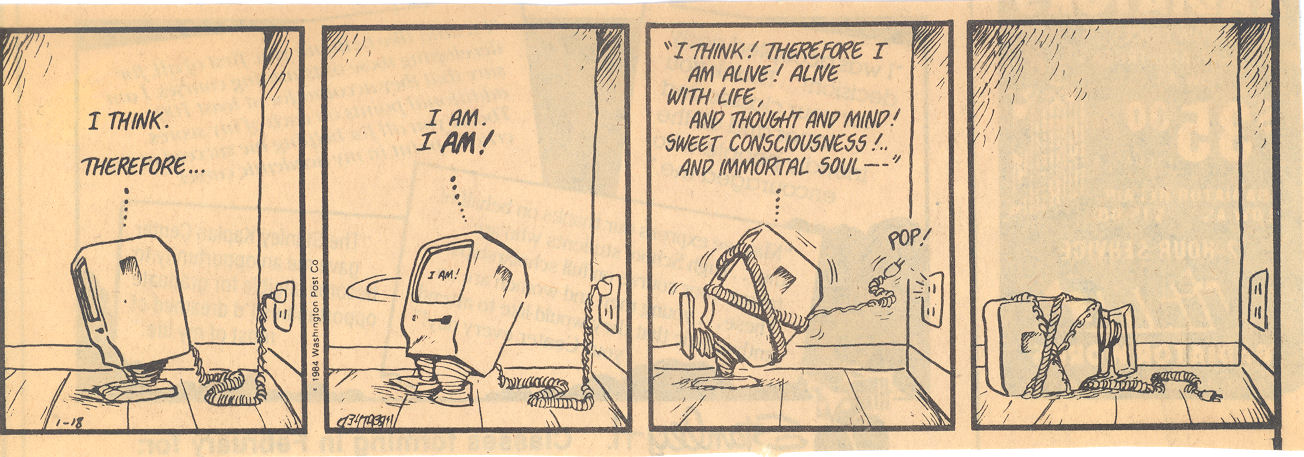 COMP 4230Applied AI
Fall 2024
prof. stucki
Syllabus

Textbooks
Course web site

Software/platform
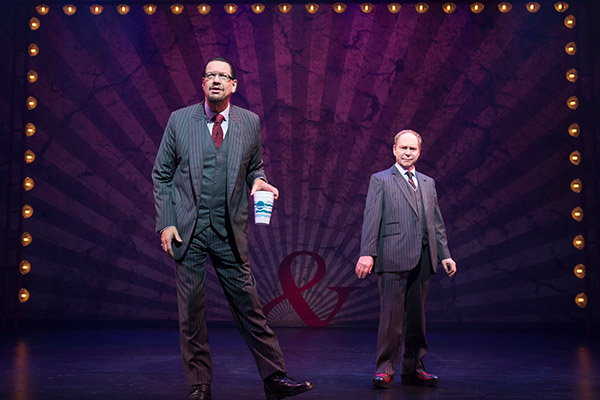 What is the difference?
Artificial Intelligence
Synthetic
Artificial
“The study of mental faculties through the use of computational models.”
Charniak and McDermott, 1985
“The exciting new effort to make computers think…machines with minds, in the full and literal sense.” Haugeland, 1985
Cognitive
“[The automation of] activities that we associate with human thinking, activities such as decision-making, problem solving, learning...” Bellman, 1978
“The study of the computations that make it possible to perceive, reason, and act.” Winston, 1992
“Computational Intelligence is the study of the design of intelligent agents.”
Poole et al., 1998
“The art of creating machines that perform functions that require intelligence when performed by people.” Kurzweil, 1990
Behavioral
“AI…is concerned with intelligent behavior in artifacts.” Nilsson, 1998
“The study of how to make computers do things at which, at the moment, people are better.” Rich and Knight, 1991
Engineering
Science
Components of AI
Knowledge Representation
Machine Learning
Automated Reasoning
Natural Language Processing
Vision & Perception
Agents & Robotics
Planning
Game Playing
Problem Solving
Academic Fields Impinging on AI
Computer Science
Philosophy
Psychology
Linguistics
Neuroscience
Anthropology
Mathematics & Logic
Genetics
Evolutionary Biology
Cognitive Science
Physics
Engineering
Business
Law & Ethics
Theology & Religion
Pharmacology
Quantum Physics
Dynamical Systems
The Representation Principle
Once a problem is described using an appropriate representation, the problem is almost solved.
–Patrick Henry Winston
Solving a problem simply means representing it so as to make the solution transparent. 
–Herbert Simon
Einstein, “Hyperbolic Aesthetic” (1937)
Symbolic representation of qualitative entities is doomed to its rightful place of minor importance in a world where flowers and beautiful women abound.